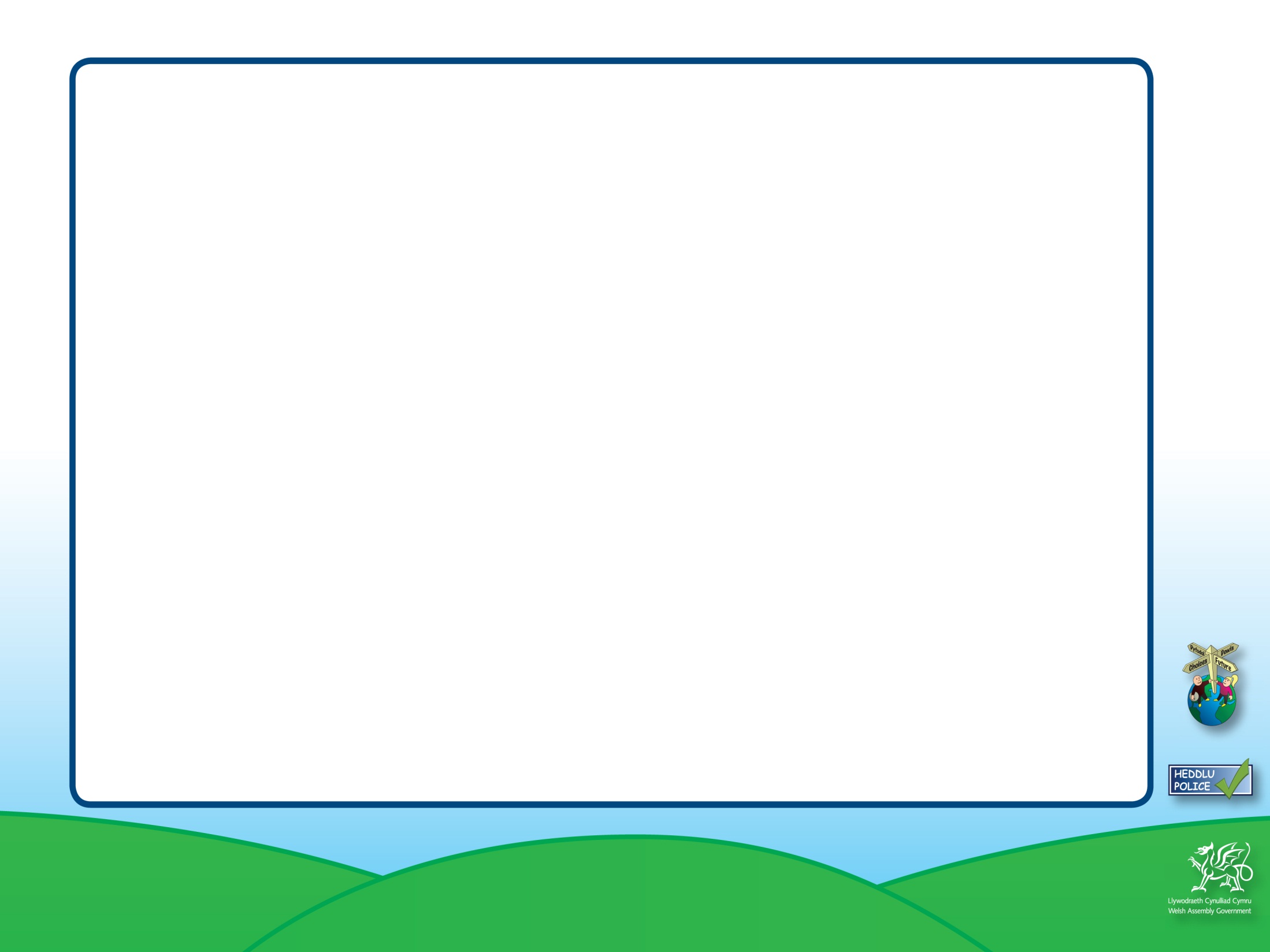 cyberbullying
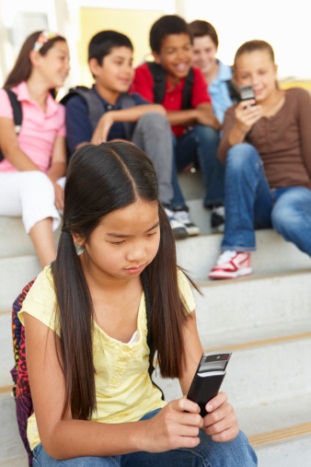 is when…
  someone hurts, threatens or frightens you regularly by sending messages or images using the Internet, mobile phones or other forms of digital communication
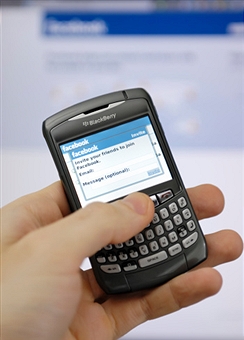 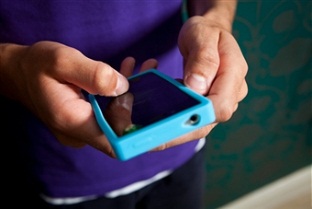 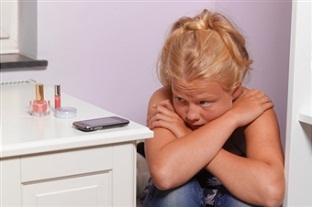 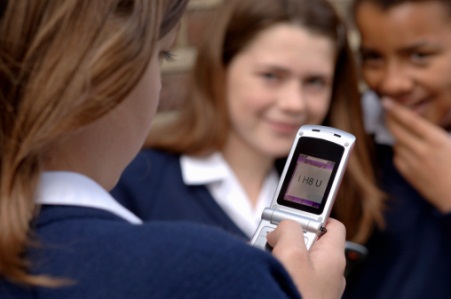 Resource 3a
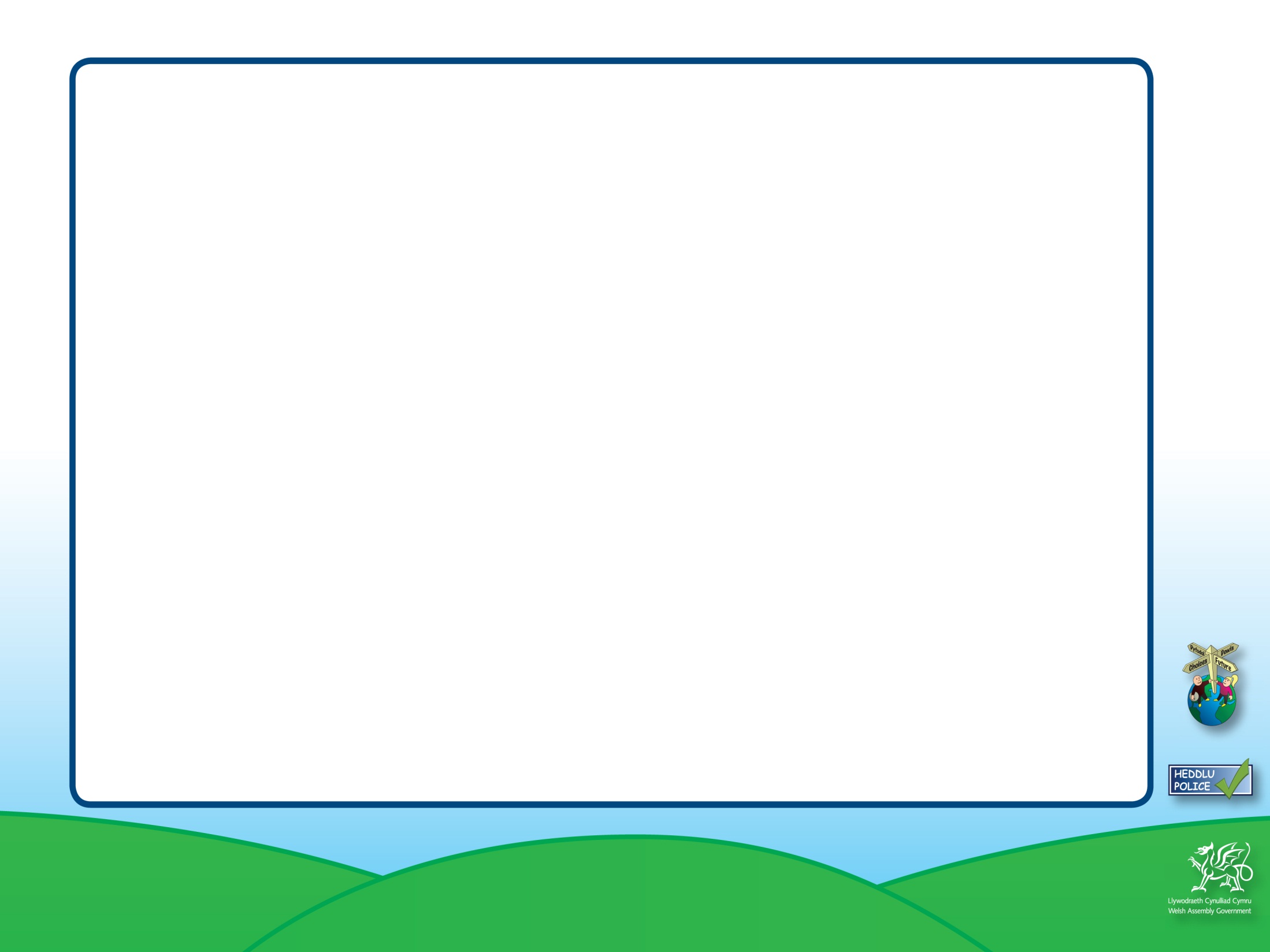 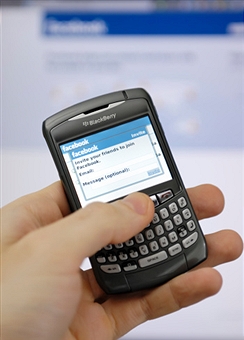 Staying in control
What should you do if you receive a nasty text message?
What is spam?
Why should you never send a picture to anyone you do not know in the real world?
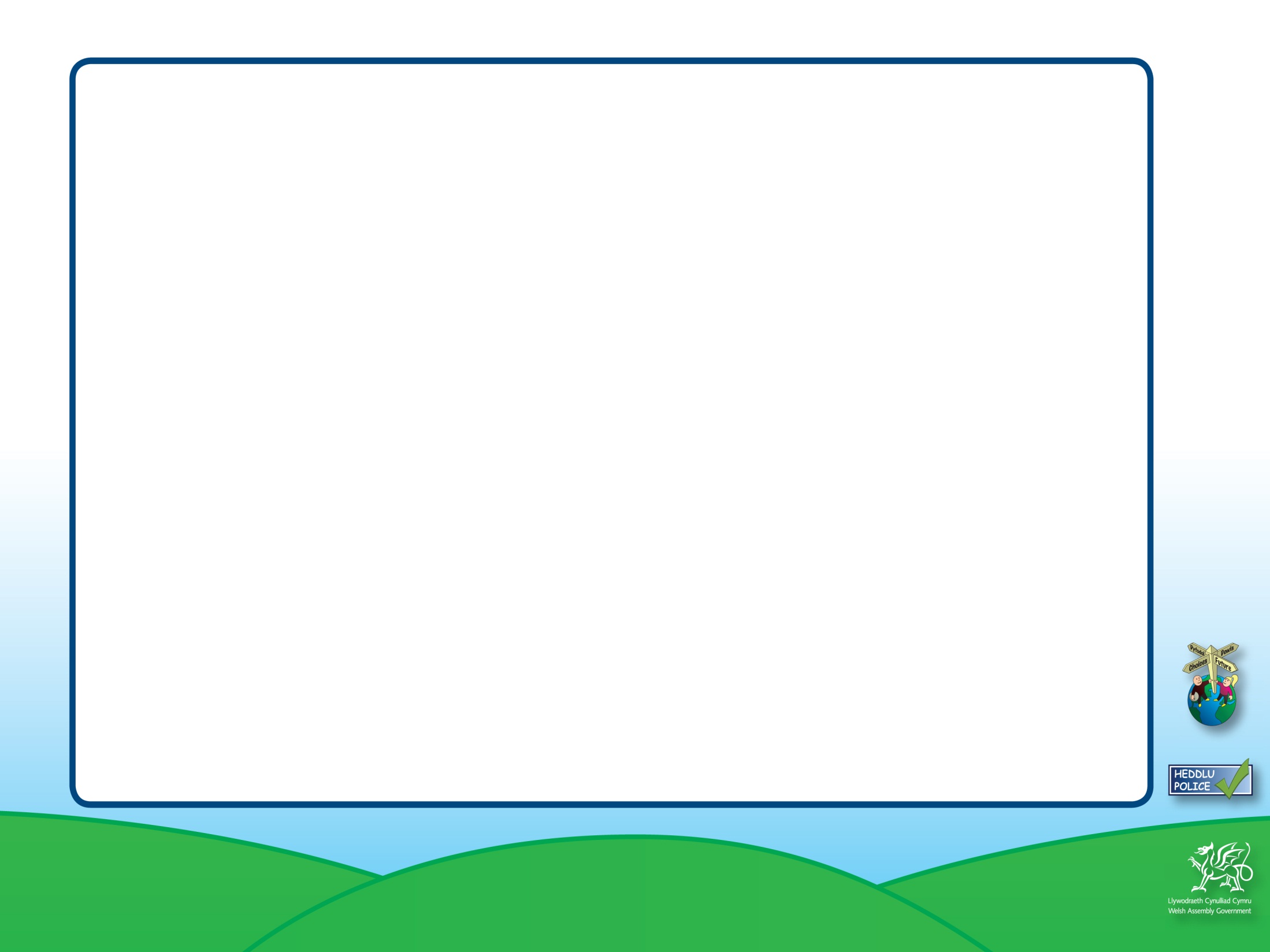 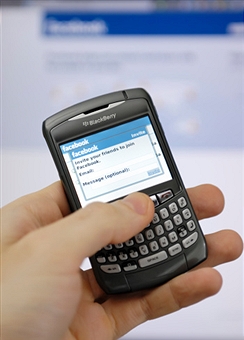 Staying in control
Why should you never give your mobile number to anyone you do not know in the real world?
Why should you never meet up in real life with someone you have met on the internet
What should you do to report a mobile phone call that upsets you?
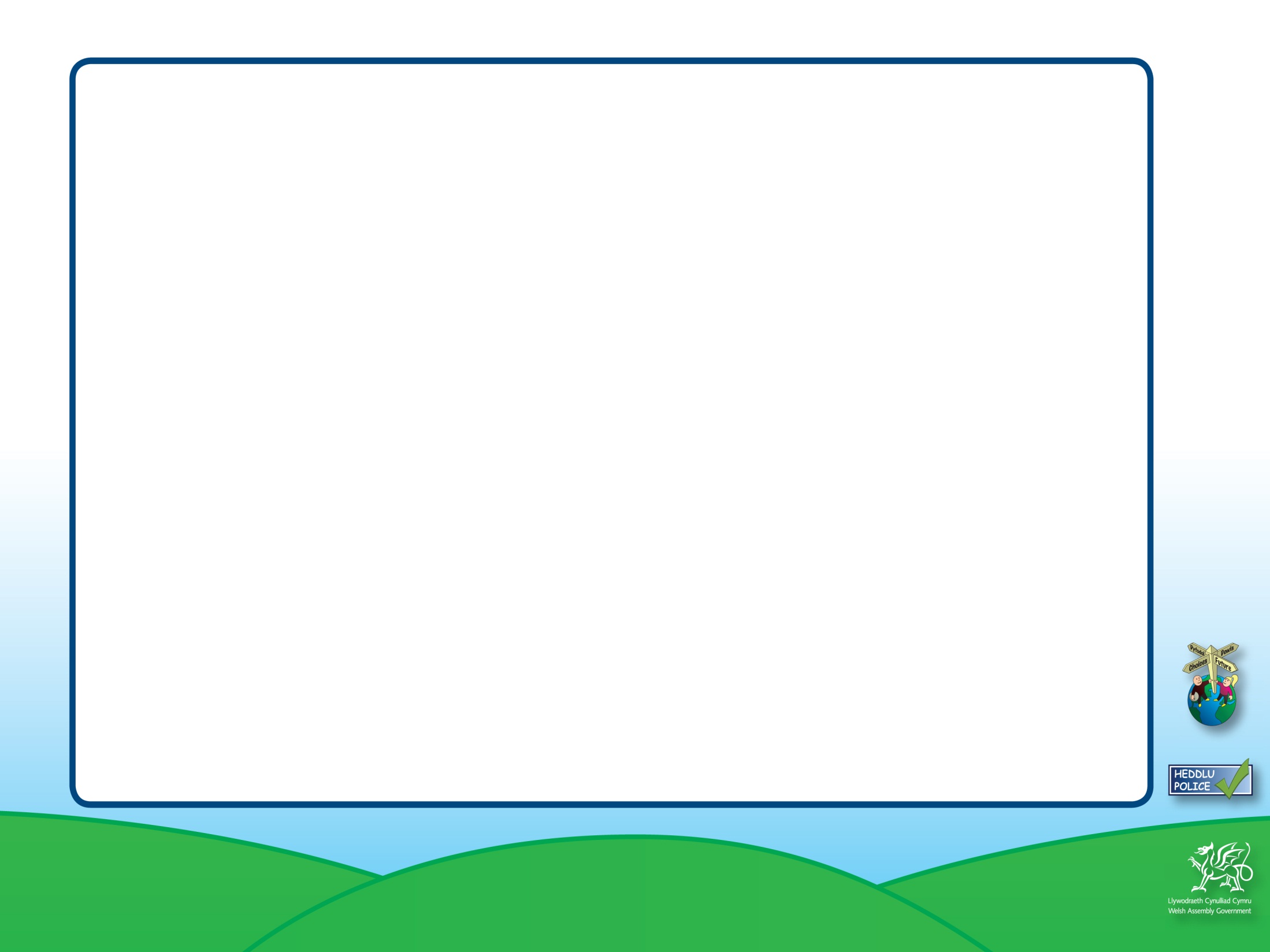 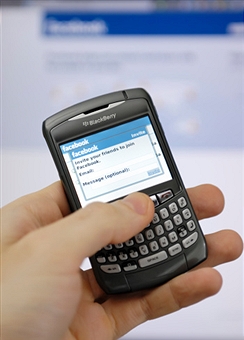 Mobile phone safety advice
Meeting someone you have only been in touch with online can be dangerous

Respect your friends’ privacy

Only give your mobile number out to people you already know and trust

Learn how to block other users.
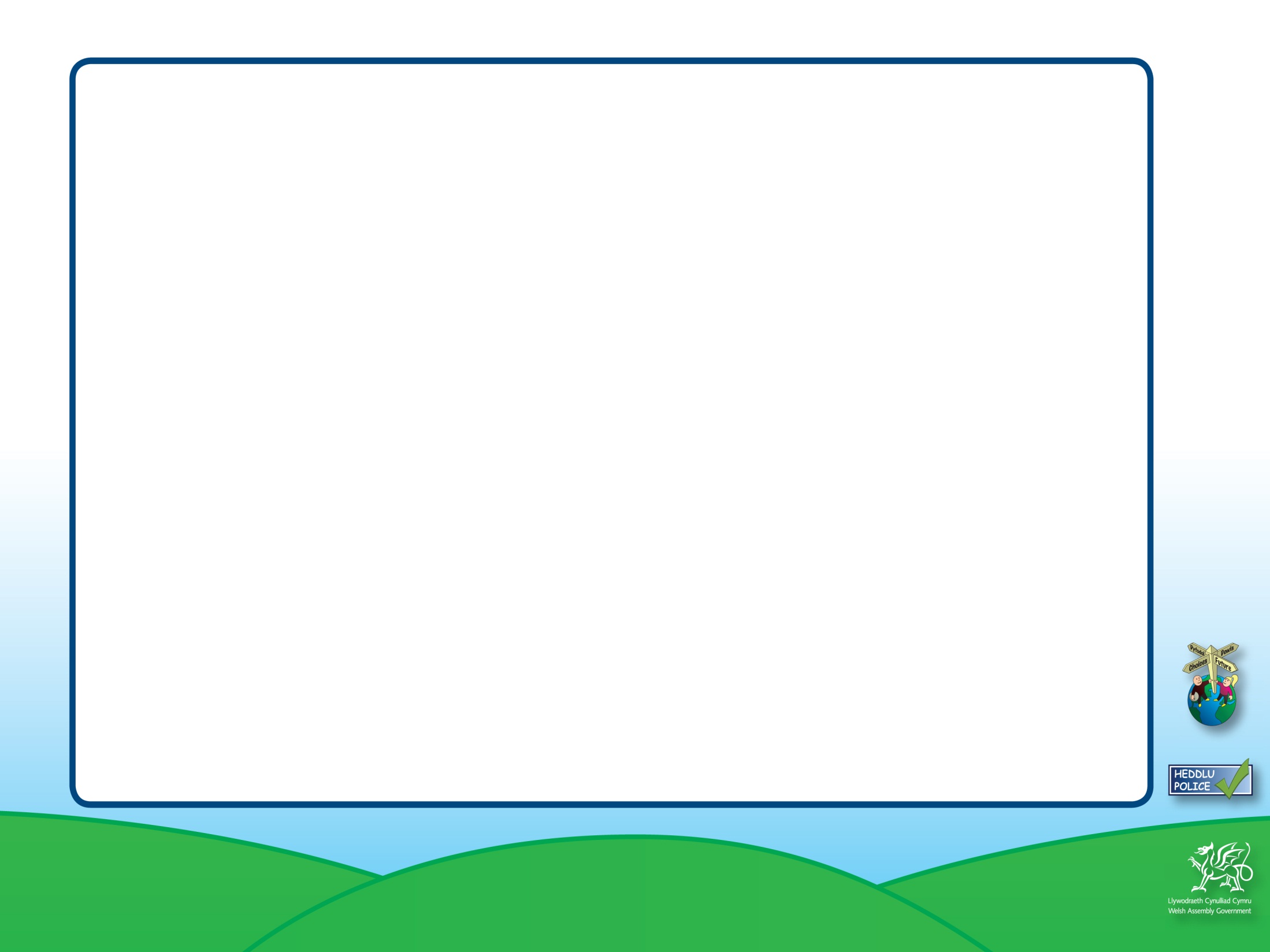 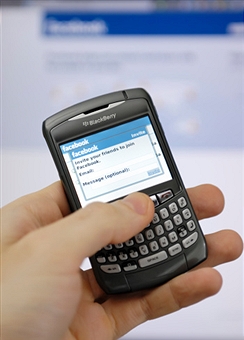 Mobile phone safety advice
Get your friend’s permission before taking pictures of them

Look after each other and think carefully about what you send to others

Never reply to messages from people you don’t know
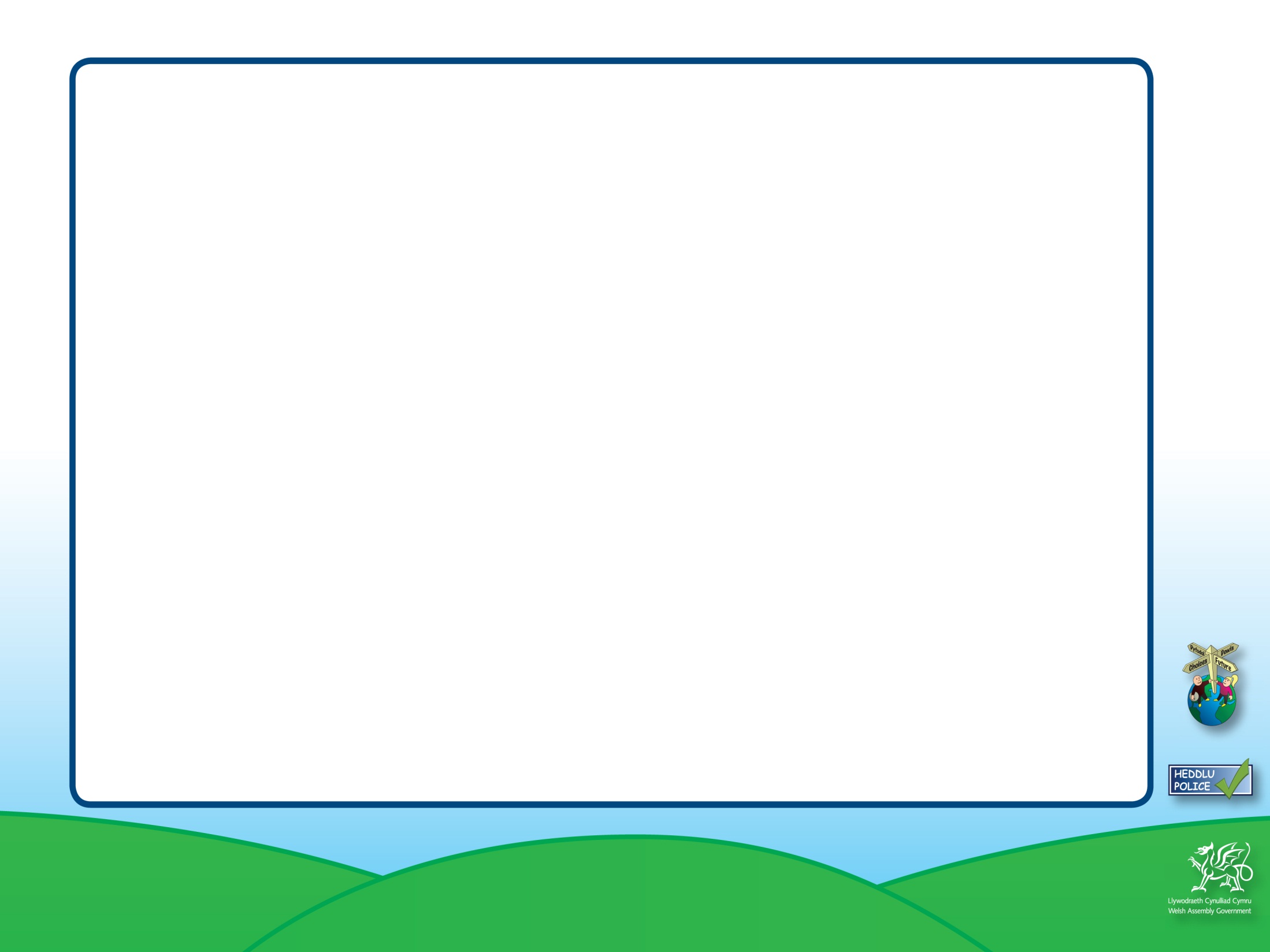 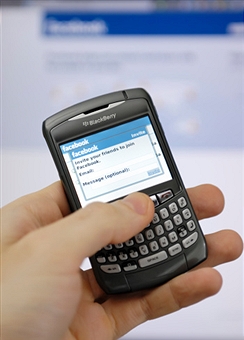 Mobile phone safety advice
O2 		08705214000
Vodaphone	0870 0700191
Orange		07973 100450
T-Mobile		0845 4125000